Ernestina SchipaniAssociate ProfessorMGH-Harvard Medical SchoolUSA
HYPOTHESIS

Gradients of O2 
control
skeletal
development 
and homeostasis 
by regulating
the HIF pathway
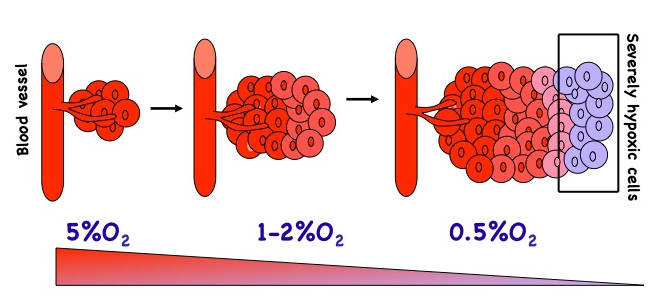 HIF-1 (Hypoxia Inducible Factor)
. PAS (PER-ARNT-SIM) subfamily of bHLH transcription factors

 . heterodimer HIF-1ARNT; HIF-1, the hypoxia -responsive 
  component of the complex

 . ubiquitously expressed and highly unstable 
	
 . another member in the family, HIF-2
HIF-1a: A KEY FACTOR IN CELLULAR ADAPTATION TO HYPOXIA
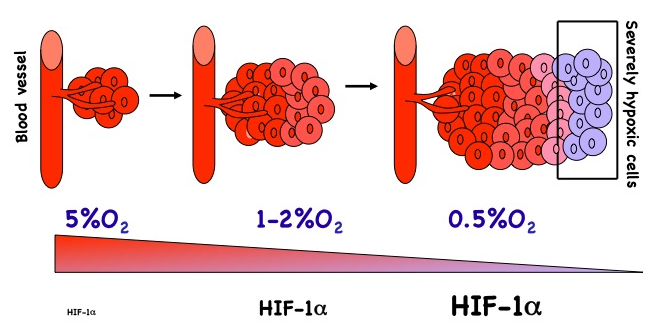 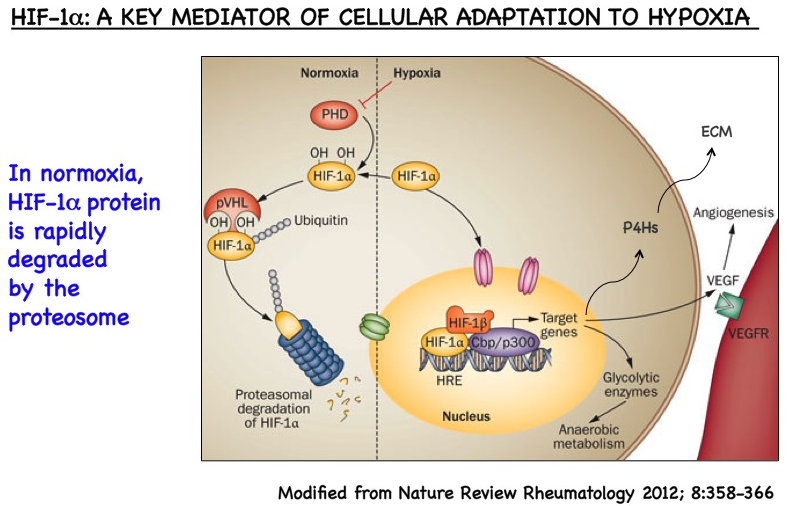 proliferation
HIF-1a
HIFs: A Homeostatic Response 
				 TO KEEP HYPOXIA “in Check”
MITOCHONDRIAL 
												METABOLISM
O2 CONSUMPTION										 												CELL NUMBER
												/MATRIX RATIO
																			
																					BLOOD VESSELS
O2 AVAILABILITY					
																				 RED BLOOD CELLS
ROS METABOLISM
REDOX STRESS
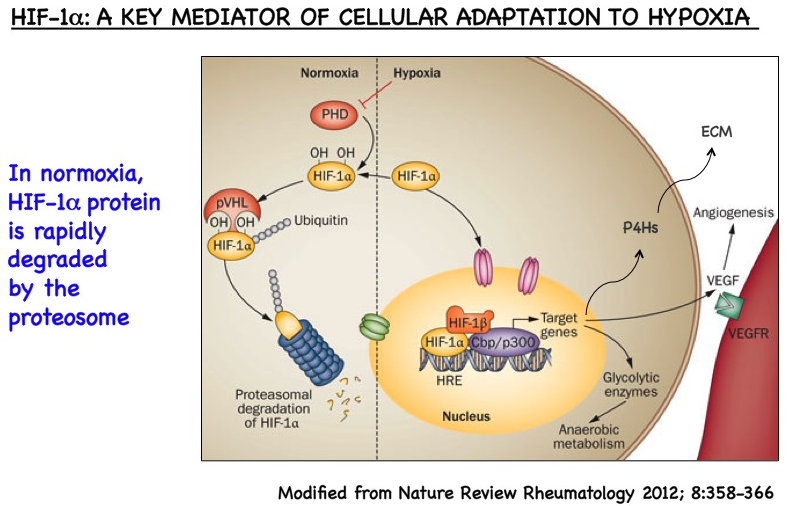 HYPOTHESIS

The complex actions of HIFs on O2 homeostasis are exploited to modulate development and homeostasis of skeletal elements.
proliferation
HIF-1a
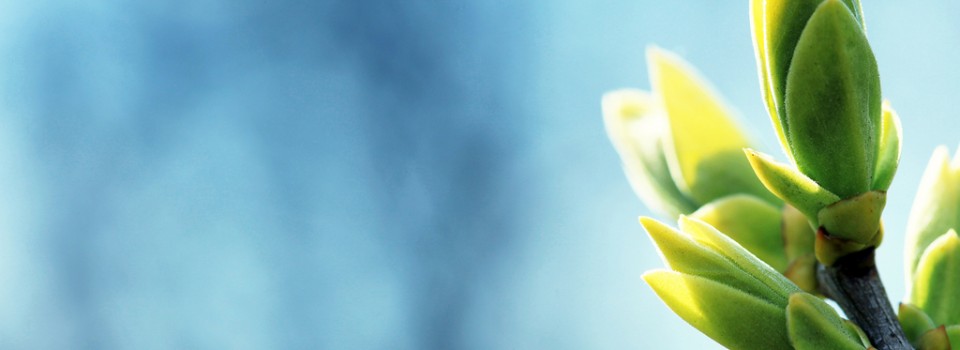 OMICS International
www.omicsonline.org
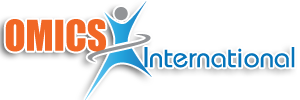 OMICS International (and its subsidiaries), is an Open Access publisher and international conference Organizer, which owns and operates peer-reviewed Clinical, Medical, Life Sciences, and Engineering & Technology journals and hosts  scholarly conferences per year in the fields of clinical, medical, pharmaceutical, life sciences, business, engineering, and technology. Our journals have more than 3 million readers and our conferences bring together internationally renowned speakers and scientists to create exciting and memorable events, filled with lively interactive sessions and world-class exhibitions and poster presentations. Join us!OMICS International is always open to constructive feedback. We pride ourselves on our commitment to serving the Open Access community and are always hard at work to become better at what we do. We invite your concerns, questions, even complaints. Contact us at contact.omics@omicsonline.org. We will get back to you in 24-48 hours. You may also call 1-800-216-6499 (USA Toll Free) or at +1-650-268-9744 and we will return your call in the same timeframe.
Contact us at: contact.omics@omicsonline.org
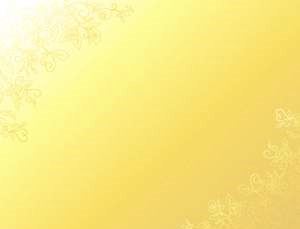 Journal of Tissue Science & EngineeringRelated Journals
Journal of Biochips & Tissue Chips
Journal of Stem Cell Research & Therapy
Journal of Biomimetics Biomaterials and Tissue Engineering
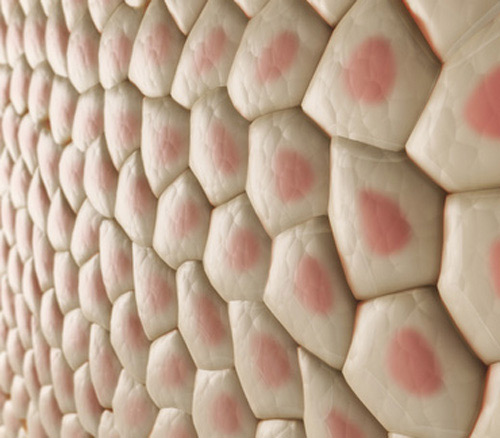 Journal of Tissue Science & Engineering Related Conferences
http://www.conferenceseries.com/
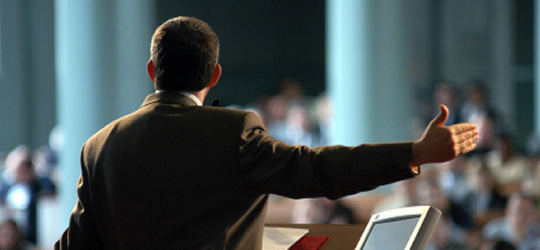 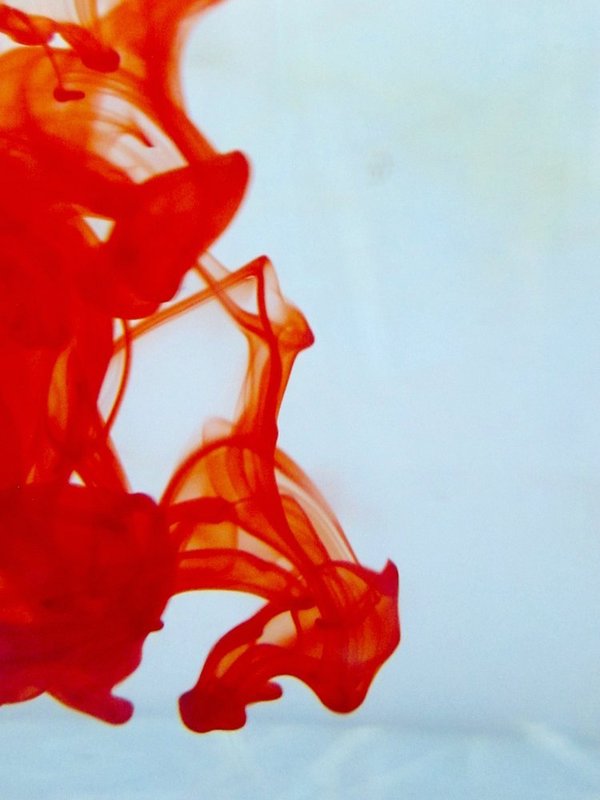 OMICS Group Open Access Membership
OMICS publishing Group Open Access Membership enables academic and research institutions, funders and corporations to actively encourage open access in scholarly communication and the dissemination of research published by their authors.
For more details and benefits, click on the link below:
http://omicsonline.org/membership.php
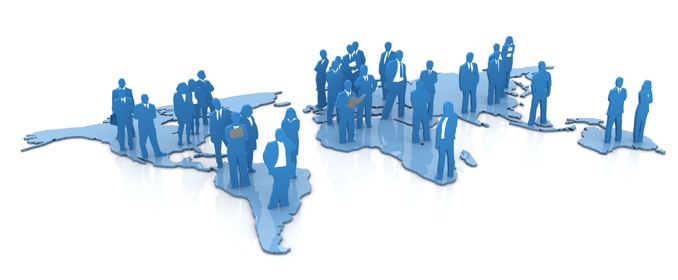